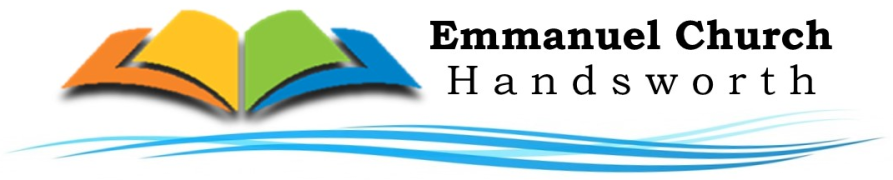 Bible Reading 
Titus (ਤੀਤੁਸ)  2:11-15
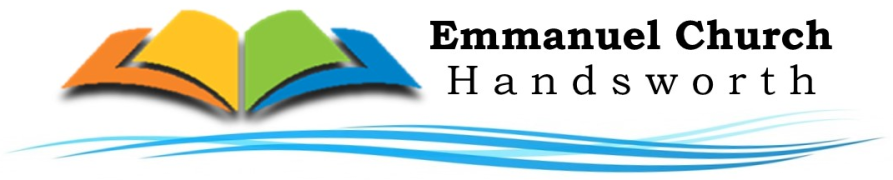 1. God’s grace in the past brings salvation
Grace is God’s undeserved favour – we get what we do not deserve  
Grace is seen at Christ’s first coming, salvation has come to all men (2v11)
Grace was manifested in Christ’s suffering 
Grace has redeemed us – Christ paid the price for us (2:14)
2. God’s grace in the present teaches us godly living
Grace in the present teaches us, it’s a pedagogue (Schoolmaster) that guides, helps and disciplines us (2:12)
Grace in the present teaches us to change in relation to ourselves, to others and God (2:12)
Grace in the present makes us a special people and zealous for good works (2:14) 
3. God’s grace in the future gives us hope 
Grace gives a certain hope of Christ’s coming and future glory (2:13)